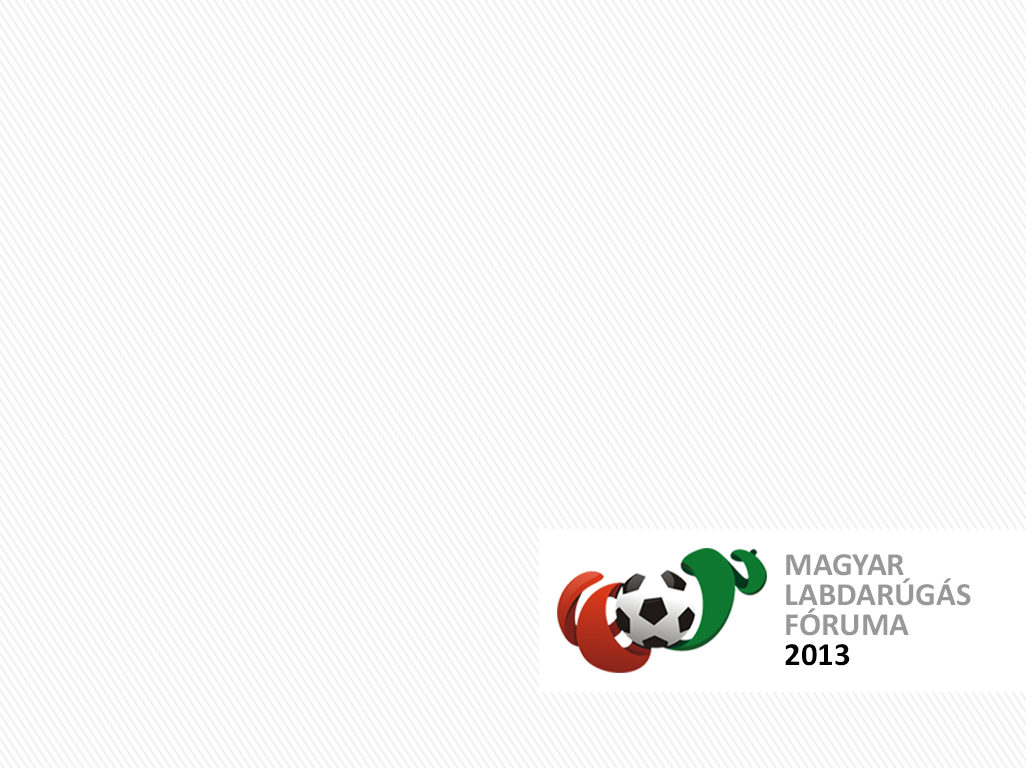 LOREM IPSUM DOLOR SIT
Proin laoreet metus ac lorem tincidunt fermentum.
In at eros non nulla gravida pulvinar non in metus. Proin mattis commodo enim, ac pharetra metus imperdiet sit amet. Curabitur est lorem, suscipit in tincidunt vel, volutpat accumsan nisi. 

Nullam metus leo, mattis ut luctus non, aliquet non justo. Vivamus eget velit dolor, eget faucibus leo. 
Mauris auctor dolor quis orci ornare lobortis eget et ligula. Ut at neque ut justo vulputate mollis. 
Sed malesuada, magna ultricies adipiscing interdum, libero eros adipiscing justo, a consequat magna purus in nunc.
Női labdarúgás
Dénes András
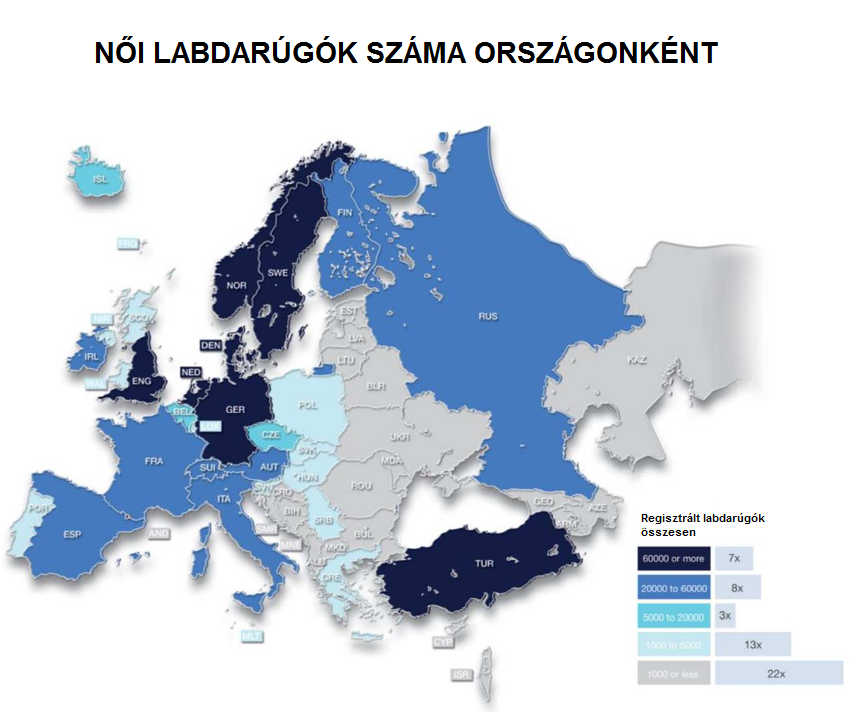 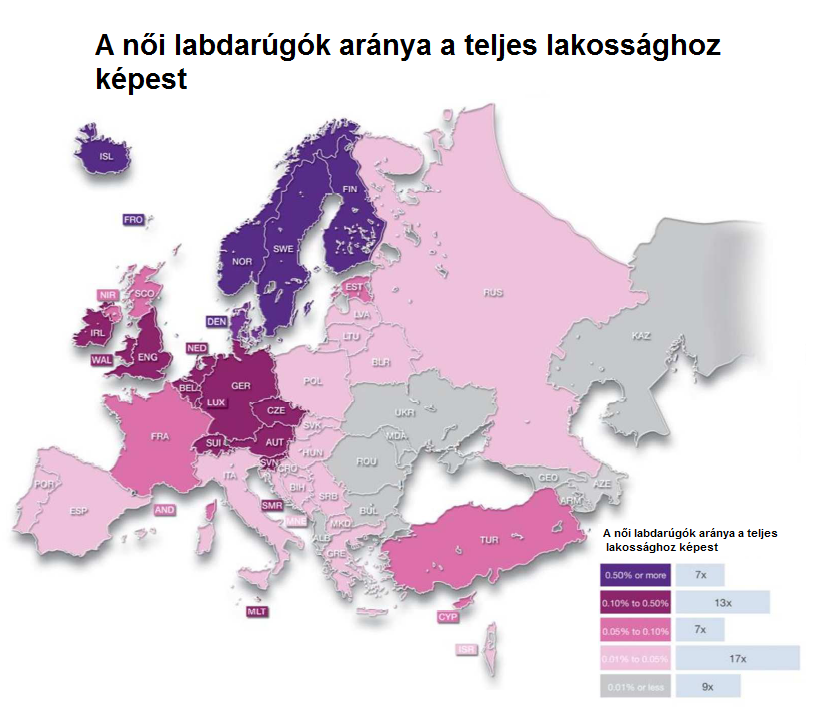 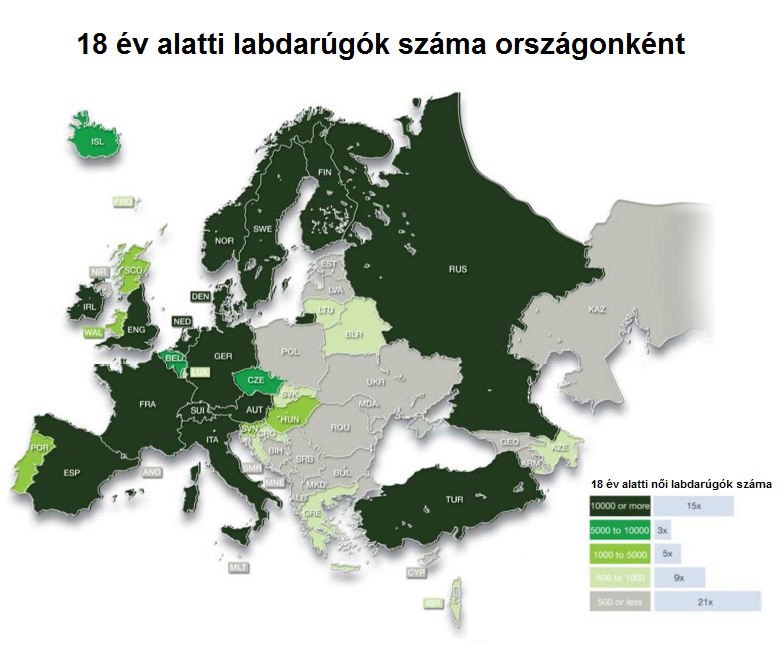 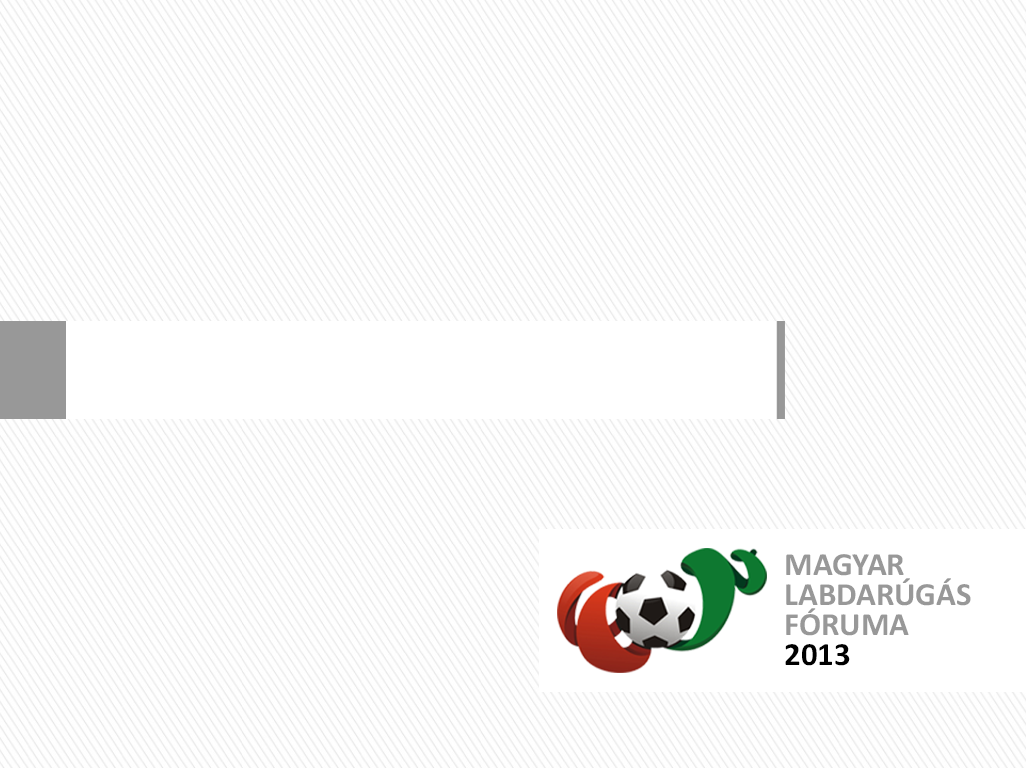 KÖSZÖNÖM A FIGYELMET!